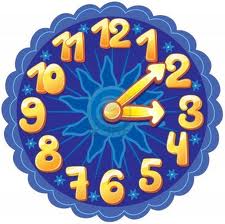 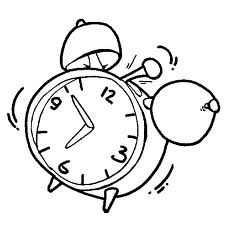 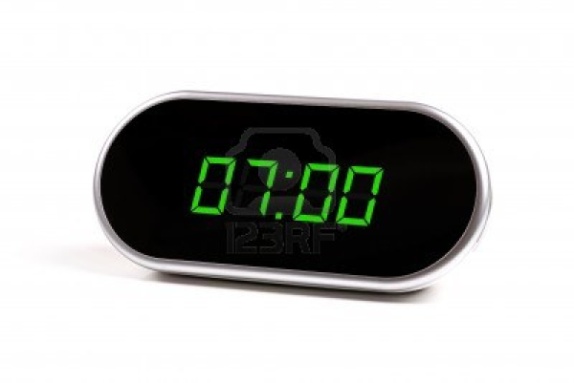 WIE spät ist es?
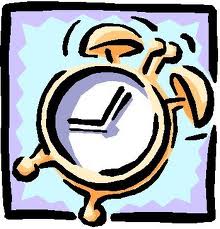 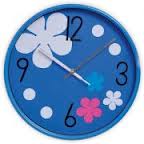 Es ist 8 (acht) Uhr.
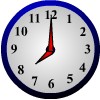 08 : 00
Es ist 5 (fünf) Minuten nach 8 (acht) Uhr.
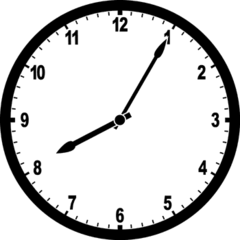 08 : 05
Es ist 10 (zehn) nach 8.
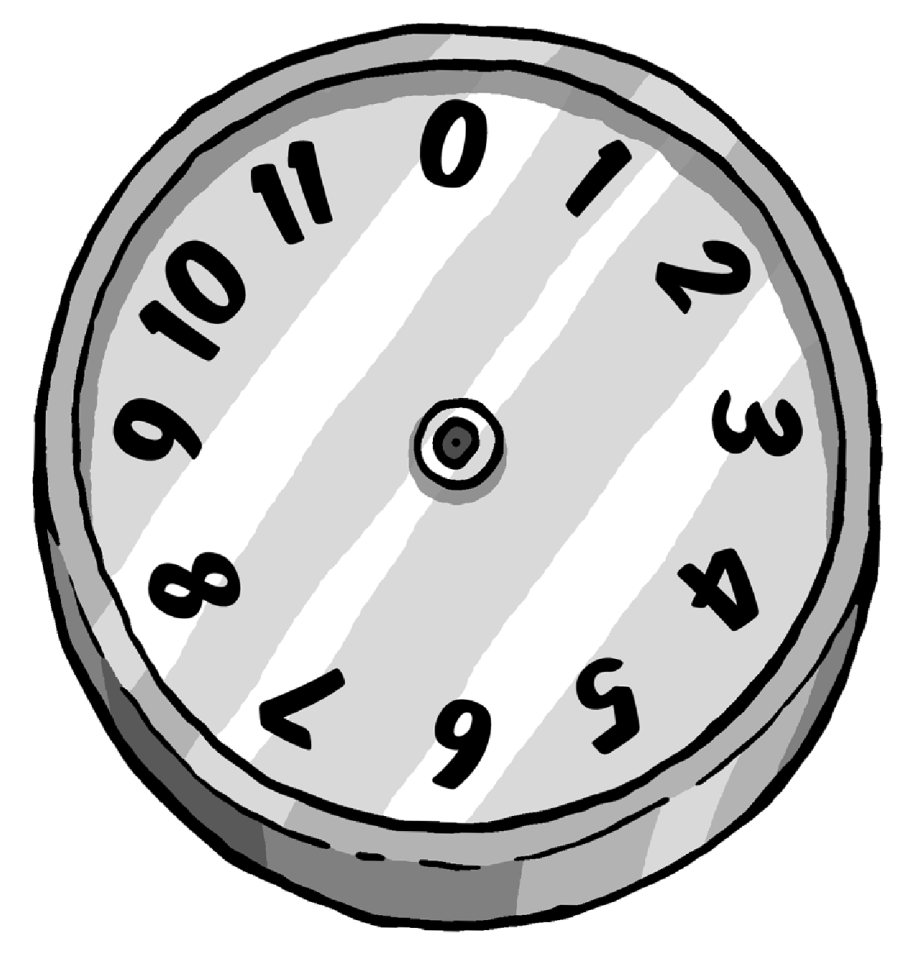 08 : 10
Es ist Viertel nach 8.
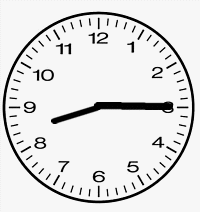 08 : 15
Es ist 20 (zwanzig) nach 8.
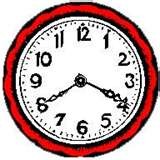 08 : 20
Es ist halb neun Uhr.
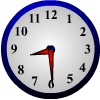 08 : 30
Es ist 20 vor 9 Uhr.
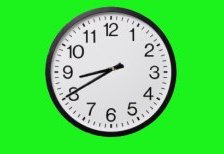 08 : 40
Es ist Viertel vor 9 Uhr.
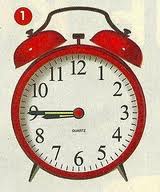 08 : 45
Es ist 10 vor 9.
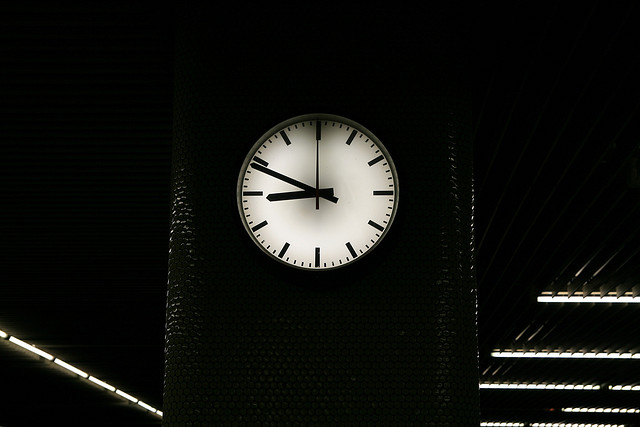 08 : 50
Es ist 5 vor 9.
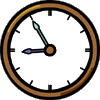 08 : 55
Es ist 9 Uhr.
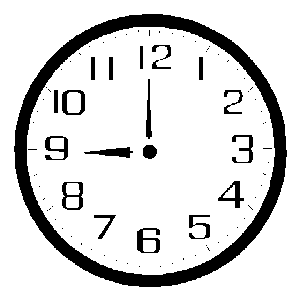 09 : 00
Verbinde!
Wiederholung
08 : 00
Es ist ………………………
08 : 05
Es ist ……………………………
08 : 10
Es ist ………………………………
08 : 15
Es ist ………………………………
08 : 20
Es ist ………………………………
08 : 30
Es ist ………………………………
08 : 40
Es ist ………………………………
08 : 45
Es ist ………………………………
08 : 50
Es ist ………………………………
08 : 55
Es ist ………………………………
09 : 00
Es ist ………………………………
Übung: schreib auf Deutsch!
3.05 : es ist …………………………………………………………………
8.10 : es ist …………………………………………………………………
12.15 : es ist ………………………………………………………………
7.00 : es ist …………………………………………………………………
6.20 : es ist …………………………………………………………………
9.30 : es ist …………………………………………………………………
10.40 : es ist ………………………………………………………………
11.50 : es ist ………………………………………………………………
4.55 : es ist …………………………………………………………………
5.45 : es ist …………………………………………………………………